PHY 113 A General Physics I
9-9:50 AM  MWF  Olin 101

Plan for Lecture 6:

 Chapter 4 – Motion in two dimensions, especially circular motion
Review of one and two dimensional motion
Circular motion
9/10/2012
PHY 113 A  Fall 2012 -- Lecture 6
1
[Speaker Notes: Problems 1.1,1.6,1.10,1.11]
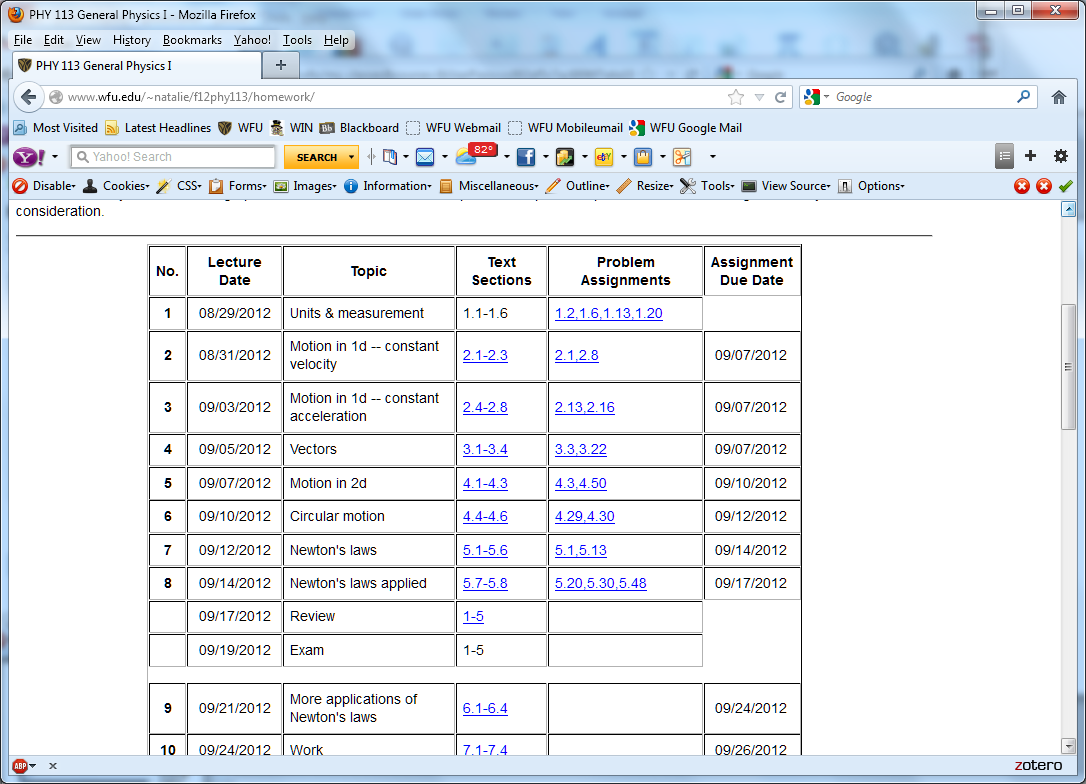 PHY 113 A  Fall 2012 -- Lecture 6
2
9/10/2012
Review 
Position x(t), Velocity y(t), Acceleration a(t)                     in one dimension:
Special case of constant acceleration a(t)=a0:
9/10/2012
PHY 113 A  Fall 2012 -- Lecture 6
3
Review – continued:
Special case of constant acceleration a(t)=a0:
initial
position
initial
velocity
9/10/2012
PHY 113 A  Fall 2012 -- Lecture 6
4
Summary of equations – 
one-dimensional motion with constant acceleration
iclicker question:
Why did I show you part of the derivation of the last equation?
Because professors like to torture physics students
Because you will need to be able to prove the equation yourself
Because the “proof” helps you to understand the meaning of the equation
All of the above      
None of the above
9/10/2012
PHY 113 A  Fall 2012 -- Lecture 6
5
Review:   Motion in two dimensions:
j
vertical direction (up)
horizontal
direction
i
9/10/2012
PHY 113 A  Fall 2012 -- Lecture 6
6
Vectors relevant to motion in two dimenstions

Displacement: r(t) = x(t) i + y(t) j

Velocity: v(t) = vx(t) i + vy(t) j


Acceleration: a(t) = ax(t) i + ay(t) j
9/10/2012
PHY 113 A  Fall 2012 -- Lecture 6
7
Projectile motion (constant acceleration)
  (reasonable approximation near Earth’s surface)
j
vertical direction (up)
horizontal
direction
i
9/10/2012
PHY 113 A  Fall 2012 -- Lecture 6
8
Projectile motion (near earth’s surface)
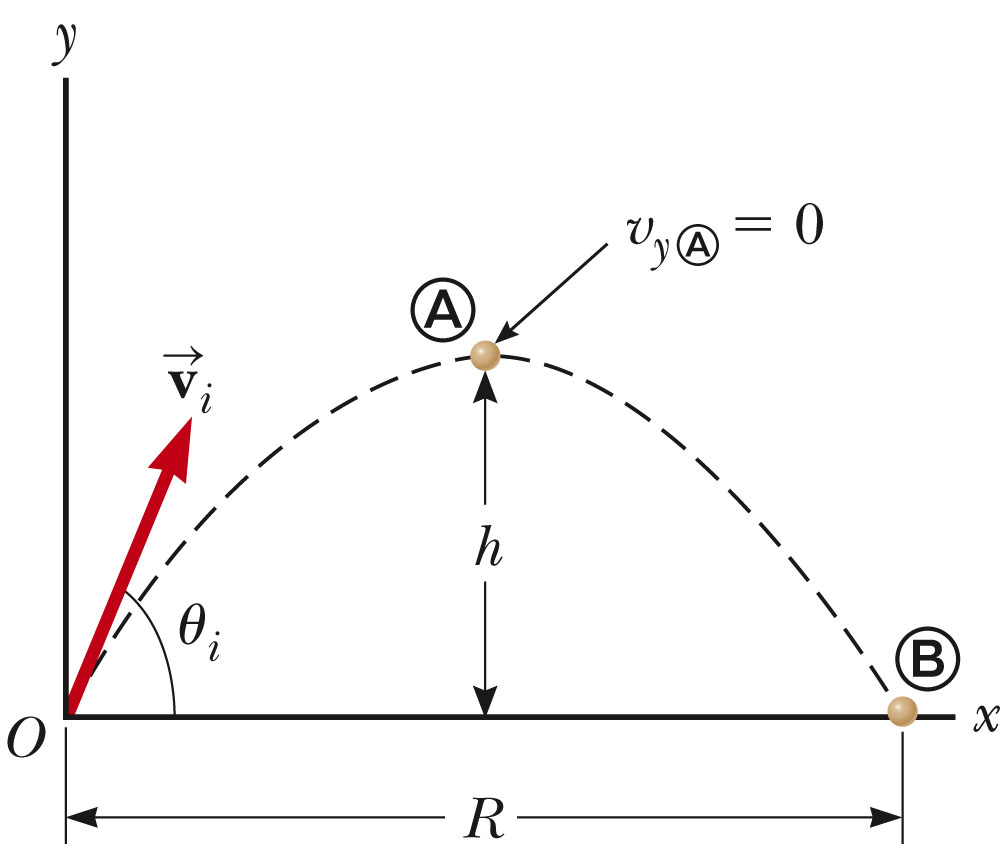 9/10/2012
PHY 113 A  Fall 2012 -- Lecture 6
9
Projectile motion (near earth’s surface)
           Summary of component functions
9/10/2012
PHY 113 A  Fall 2012 -- Lecture 6
10
Uniform circular motion – another example 
of motion in two-dimensions
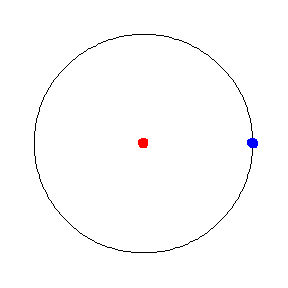 animation from http://mathworld.wolfram.com/UniformCircularMotion.html
9/10/2012
PHY 113 A  Fall 2012 -- Lecture 6
11
iclicker question:
Assuming that the blue particle is moving at constant speed around the circle what can you say about its acceleration?
There is no acceleration
There is acceleration tangent to the circle
There is acceleration in the radial direction of the circle
There is not enough information to conclude that there is acceleration or not
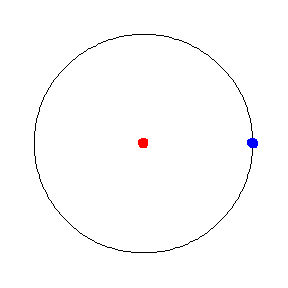 9/10/2012
PHY 113 A  Fall 2012 -- Lecture 6
12
Uniform circular motion – continued
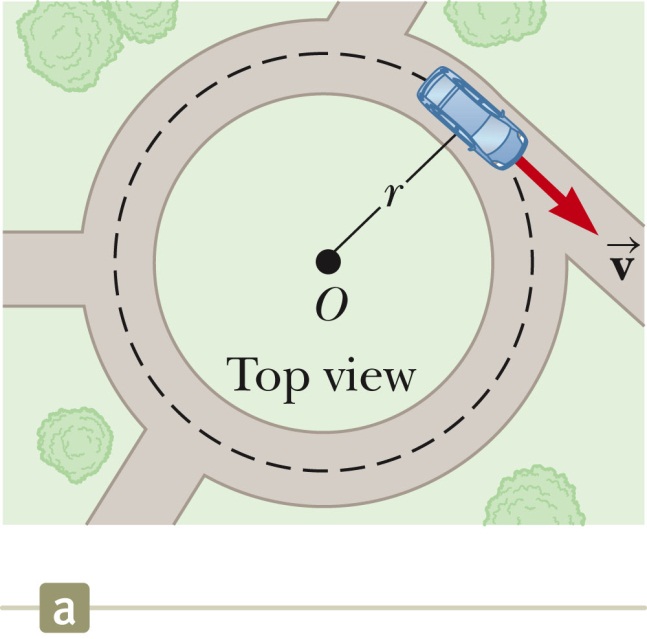 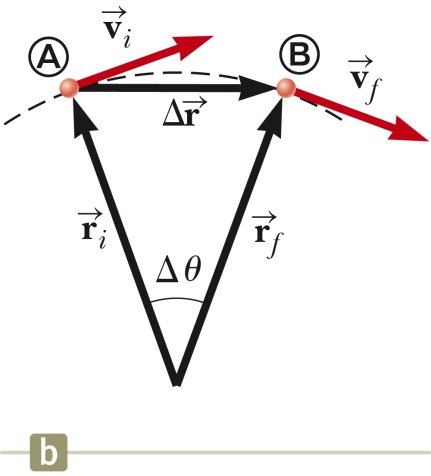 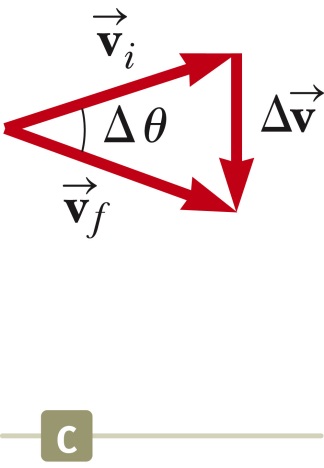 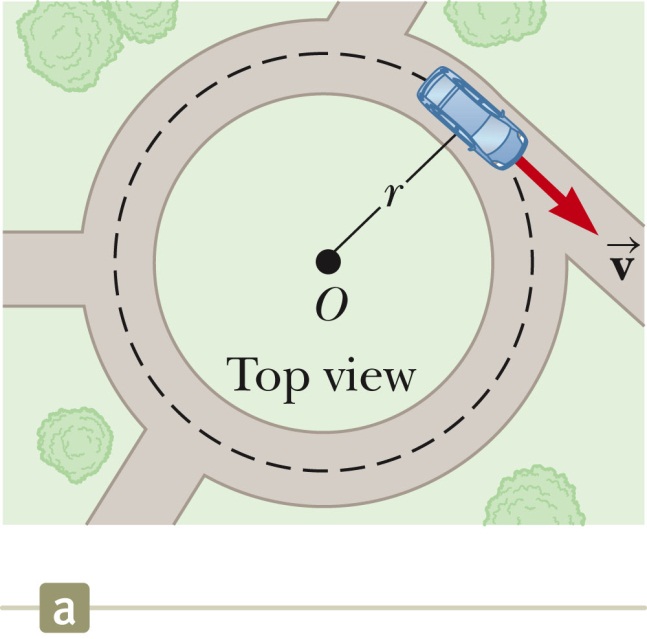 9/10/2012
PHY 113 A  Fall 2012 -- Lecture 6
13
Uniform circular motion – continued
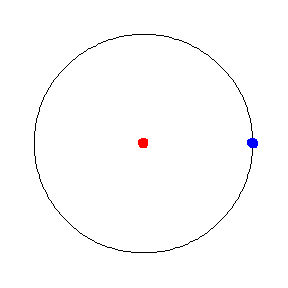 r
In terms of time period T for one cycle:
In terms of the frequency f of complete cycles:
9/10/2012
PHY 113 A  Fall 2012 -- Lecture 6
14
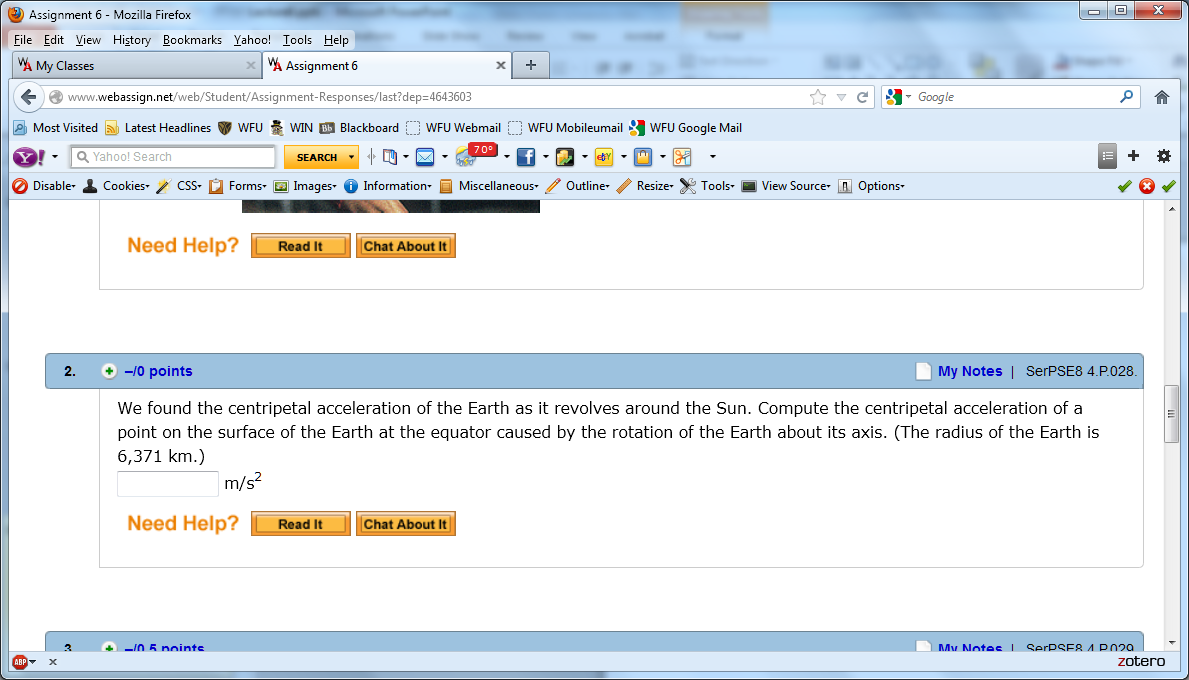 9/10/2012
PHY 113 A  Fall 2012 -- Lecture 6
15